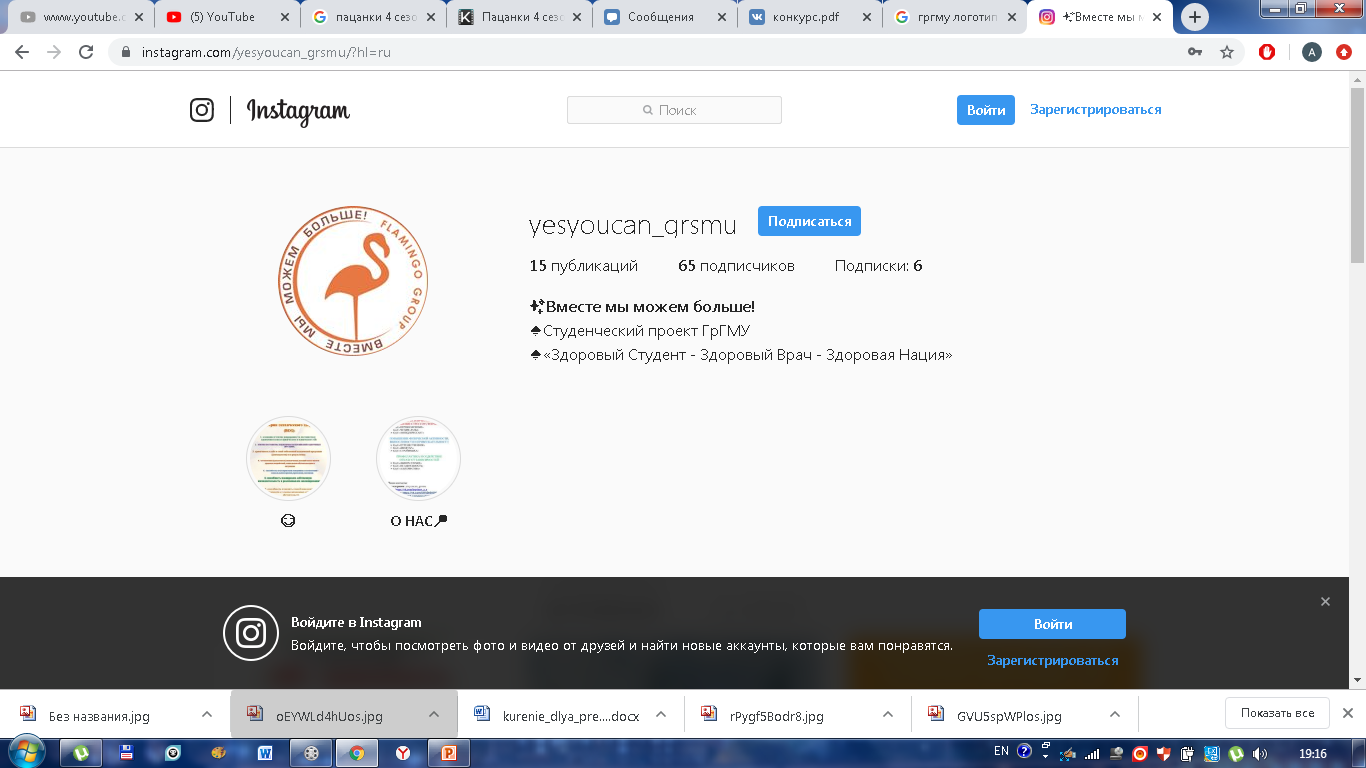 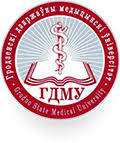 УО  «Гродненский государственный 
медицинский университет»
Кафедра пропедевтики
 внутренних болезней
Лидеры познавательно-практического проекта 
«Здоровый студент – здоровый врач – здоровая нация»
представляют презентацию акции, посвященной 
Международному дню 
отказа от курения
Руководитель – старший преподаватель Швед Ж.З.
Отношение к курению
Не курил, не курю и не собираюсь курить
Курю, но в принципе хотел бы бросить
Курил, курю и буду дальше курить
Пассивное курение
Не курю, но периодически возникает желание закурить 

Видео о влиянии курения на организм
О политике
Курение пошло на убыль в развитых странах Запада благодаря регулированию табачной индустрии, мониторингу и высоким пошлинам. В результате этого табачная индустрия стала проводить более активную маркетинговую кампанию в развивающихся странах, в особенности нацеленную на молодое поколение.
Молодежь - это наиболее важный демографический, социальный и инновационный ресурс любой развитой нации. В то же время, молодежь — это наиболее уязвимая с точки зрения рисков поведения, здоровья и оказания медицинской помощи группа населения, подверженная саморазрушающему поведению в силу ряда особенностей возрастного психофизиологического развития.
Международный день отказа от курения отмечается по инициативе Международного общества онкологов и при поддержке ВОЗ.
Одно из основных направлений деятельности нашего проекта – профилактика и содействие отказу от зависимостей.
Именно поэтому 21 ноября нами были проведены акции, приуроченные к Международному дню отказа от курения :
«НЕ  зависимость»
«Поделись добротой, а не сигаретой!»
Видео «преображение»
Актуальная статистика
Каждые шесть секунд на планете умирает один заядлый курильщик (к 2020 году этот уровень может повыситься до одного человека за три секунды)
Курение убивает больше людей, чем СПИД, наркомания, предумышленные убийства (включая суицид) и дорожно-транспортные происшествия, вместе взятые
В среднем каждый курильщик сокращается свою жизнь на 18 лет
Ученые утверждают, что именно молодые курильщики (до 18 лет) не могут в дальнейшем расстаться с сигаретой до конца жизни. Молодые люди уверены, что бросить курить легко
Актуальная статистика
На первом месте по смертности в результате курения — сердечно-сосудистые заболевания — инфаркты и инсульты. На втором — рак. И это не только рак легких, а 28 локализаций раковых опухолей. На третьем месте среди причин смертности, связанных с курением, — хроническая обструктивная болезнь легких.
По данным Белстата на начало 2019 года курили 23,8% белорусов старше 16 лет. Средний возраст начала курения среди 18−29-летних — 16,1 года у юношей и 17,3 года у девушек.
Напомним, что каждый день в Беларуси около 40 человек умирают от болезней, связанных с курением. Из них три-четыре человека — пассивные курильщики. 
Курение матери во время беременности ответственно за множество проблем детского возраста – включая синдром внезапной смерти младенцев (СВСМ).
Актуальная статистика
В России каждый курильщик за каждые 10 лет курения «прокуривает» одну машину среднего класса.  Это, например,  Mazda6, Ford Focus, Chevrolet Lacetti, Skoda Octavia, Audi A4
Курильщик в нашей стране в среднем выкуривает 15 сигарет в день. «При средних затратах на одну пачку в 2,2 рубля можно подсчитать, что среднемесячные расходы на табачные изделия составляют около 60 рублей, соответственно 720 рублей в год
Тонны выброшенных окурков несут вред не только окружающей среде, но и людям, поскольку состоят из ацетата целлюлозы, продукта, практически не разлагаемого в естественных условиях
Видео – история женщины
Новое в законодательстве
Декретом Президента РБ №2 от 24 января 2019 года «О государственном регулировании производства, оборота и потребления табачного сырья и табачных изделий» утверждено
ПОЛОЖЕНИЕ о государственном регулировании производства, оборота и потребления табачного сырья и табачных изделий, производства, оборота и использования электронных систем курения, жидкостей для электронных систем курения, систем для потребления табака
 (увеличение мест, запрещающих курение, штраф – 102 рубля)
Благодарим за внимание!
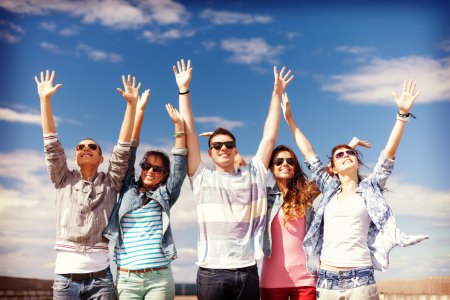